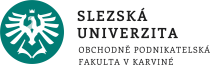 Regionální ekonomika a politika
Ing. Kamila Turečková, Ph.D.
LS 2020/2021
BPREP/BKREp
Základní informace
Vyučující:			Ing. Kamila Turečková, Ph.D.
Email: 				tureckova@opf.slu.cz
Kancelář: 			A-A208
Telefon: 			+420 596398 301
Konzultační hodiny:		dle dohody, nejlépe v úterý 12:00-12:45
Podmínky absolvování
Zkouška má formu testovacích otázek (výběr správné varianty (variant), doplnění, ano/ne), jedna otázka 2 body.
BPREP
Povinná účast na seminářích 
min. 60 % z uskutečněných seminářů
omluvy na základě lékařského potvrzení (omluva a dodání potvrzení do 5-ti pracovních dnů ode dne nepřítomnosti)
Prezentace na seminářích (max. 30 bodů)
Volitelný průběžný test nebo krátká úvaha na zvolené téma (max. 20 bodů) 
On-line zkouška prostřednictvím IS (max. 50 bodů) 
 celkem max. 100 bodů
BKREP (včetně ISP+ERASMUS)
Volitelné zpracování eseje/úvahy dle stanoveného tématu a zaslané emailem do oznámeného termínu (max. 30 bodů)
On-line zkouška prostřednictvím IS          (max. 70 bodů) 
 celkem max. 100 bodů
bonusové Body navíc
BPREP a BKREP
BPREP
v průběhu semestru bude 3x realizovaná vědomostní soutěž
Všeobecný přehled a problematika předmětu Regionální ekonomika a politika.
soutěží týmy dvou studentů proti sobě navzájem, resp. každý proti každému
nutno mít telefon nebo počítač s připojením k wi-fi (jeden ve dvojici)
hodnoceny jsou první tři místa:
1 místo: 3 body
2 místo: 2 body
3 místo: 1 bod
aplikace se jmenuje Kahoot.it (přihlásíte se vygenerovaným číslem a zaregistrujete se pod volitelným týmovým jménem)
občasný brainstorming k probírané problematice předmětu 
práce ve dvojicích/skupině
na přednášce či semináři
nejlepší varianta: 2 body

stanovená aktivita na další hodinu
vyhledávání informací doma a prezentace/diskuze na přednášce či semináři
nejlepší varianta: 2 body
Celkové hodnocení předmětu
A = 100 – 95 bodů
B = 94 - 90 bodů
C= 89 – 80 bodů
D = 79 - 70 bodů
E = 69 – 60 bodů
F = 59 a méně bodů

Prezenční studium: ke zkoušce je připuštěn pouze student, jenž má splněnou docházku ze seminářů a na semináři odprezentovanou svou práci (prezentaci) na stanovené téma
Prezentace na semináři(prezenční studium; BPREP)
1 student = jedna prezentace, 15 minut
1 - 2 prezentace na seminář (PowerPoint)
libovolná prezentace o obci/okresu/kraji v němž žiji v kontextu jeho potenciálu (či bariér) pro jeho rozvoj včetně diskuze
občanská vybavenost, infrastruktura, brownfieldy, turistické atrakce, péče o krajinu, aktivity pro občany, komunitní život, podnikatelské prostředí, aktivity pro volný čas, kultura, sport apod.
proč si myslím, že v obci lidé chtějí/nechtějí bydlet
co je v obci možné zlepšit a jak
propojení na studovaný předmět Regionální ekonomika a politika
hodnotí se nápad, originalita, obsahová správnost, prezentace a přednes
nutné doplnit i použité zdroje na konci prezentace!!! (uvádět dle přílohy č. 5 Pokynu děkana č. 7/2018 pro úpravy, zveřejňování a ukládání VŠKP)
hotovou prezentaci je potřeba vložit do „Odevzdávárny“ v IS 1 den předem (do pondělí 7h ráno)
Esej, resp. úvaha(ISP, Erasmus, Kombinované studium - BKREP)
cca 2 strany čistého textu (Times New Roman, vel. písma12, jednoduché řádkování)
celkem max. 4 strany se všemi náležitostmi….
bude hodnocena obsahová strana a formální úprava textu
doporučuji se seznámit s tím, co to esej je a jaké má náležitosti (pokud práce nebude esejí nebude hodnocena!), např. http://www.cemach.cz/jak-napsat-dobry-esej, totéž platí pro úvahu
také budou hodnoceny použité zdroje (uvádět dle přílohy č. 5 Pokynu děkana č. 7/2018 pro úpravy, zveřejňování a ukládání VŠKP)
hotovou esej/úvahu je potřeba vložit do „Odevzdávárny“ v IS do 10.4.2021
zpracování eseje/úvahy je pro kombinovanou formu studia dobrovolné (to neplatí pro ISP a ERASMUS!)
téma pro AR 2020/2021 je:  Jaké faktory podle Vás vytvářejí předpoklady pro prosperitu obce nebo regionu a proč?
ROZPIS seminářů                      LS 2020/2021
8
Harmonogram přednášek       LS 2020/2021
BPREP
BKREP
Obsah předmětu
1. Regionalistika a regionální rozvoj
Geografie, regionalistika, regionalizace. Pojetí regionu. Vymezení regionální ekonomie a regionální ekonomiky. Typologie, klasifikace a členění regionů, regionální problémy. Regionální struktura a územní členění regionů v České republice. Regionální rozvoj. Teorie regionálního rozvoje. Faktory rozvojového potenciálu regionů.
2. Regionální politika a její cíle
Regionální politika a předpoklady její realizace. Cíle a typy regionální politiky. Nositelé regionální politiky, Ministerstvo pro místní rozvoj. Principy, přístupy a teoretické základy regionální politiky. 
3. Nástroje regionální politiky
Nástroje regionální politiky a jejich členění. Možnosti podpory regionů a opodstatnění existence regionální politiky.
4. Regionální politika v České republice
Historický vývoj regionální politiky na českém území, legislativní rámec regionální politiky a klíčové dokumenty v oblasti regionální politiky a regionální rozvoje v České republice. Aktéři a institucionální zabezpečení regionální politiky a regionálního rozvoje na území České republiky. 
5. Regionální rozdíly
Regionální rozdíly a jejich příčiny, ukazatele regionálních rozdílů. Eliminace nežádoucích regionální rozdílů.
6. Ekonomická úroveň regionů a konkurenceschopnost regionů
Ekonomický region. Ekonomická úroveň regionů a indikátory ekonomické úrovně. Hodnocení ekonomické úrovně regionů. Konkurenceschopnost regionů a faktory, které ji ovlivňují. Pyramidový model regionální konkurenceschopnosti, pilířová struktura a kapacita regionální konkurenceschopnosti.
7. Odvětvová struktura regionů České republiky a meziregionální srovnání
Odvětvová struktura regionů České republiky, její vývoj a tendence. Specifikace primárního, sekundárního, terciálního a kvartálního sektoru v regionech České republiky Meziregionální srovnání odvětvové struktury v jejich výkonu, zaměstnanosti a v dalších vybraných makroekonomických i mikroekonomických ukazatelích. 
8. Ekonomika regionů České republiky
Specifikace hospodářské, společenské a environmentální oblasti jednotlivých krajů České republiky.
Základní a doporučené zdroje
Turečková, K. 2019. Regionální ekonomika a politika pro bakalářské studium. Distanční studijní text. Karviná: OPF SU.
STEJSKAL, J., 2009. Regionální politika a její nástroje. Praha: Portál, ISBN 978-80-7367-588-2.
PIKE, A., RODRIGUEZ POSE, A. and J. TOMANEY, 2017. Local and Regional Development. 2rd edn. London and
New York: Routledge, ISBN 978-1-138-78572-4.
WOKOUN, R., 2008. Regionální rozvoj: Východiska regionálního rozvoje, regionální politika, teorie, strategie a programování. Praha: Linde, ISBN 978-80-7201-699-0.

BUČEK, M., ŘEHÁK, Š. a J. TVRDOŇ, 2010. Regionálna ekonómia a politika. Bratislava, ISBN 978-80-8078-362-4.
ARMSTRONG, M. and J. TAYLOR, 2000. Regional Economics and Policy. 3rd edn. Oxford: Wiley-Blackwell, ISBN 978-0631217138.
WOKOUN, R., TOTH, P. a J. MACHÁČEK, 2011. Regionální a municipální ekonomie. Praha: Oeconomica, ISBN 978-80-245-1836-7.
VITURKA, M. a kol., 2010. Kvalita podnikatelského prostředí, regionální konkurenceschopnost a strategie regionálního rozvoje České Republiky. Praha: GRADA, ISBN 978-80-247-3638-9.
Další doporučené zdroje
Ministerstvo pro místní rozvoj (www.mmr.cz)
Fondy Evropské unie (www.strukturalni-fondy.cz)
Portál Evropské unie (http://europa.eu/pol/reg/index_cs.htm) 
EUROSKOP (www.euroskop.cz)
Regionální rada NUTS2 Moravskoslezsko (www.rr-moravskoslezsko.cz)
Regional Studies Association (www.regional-studies-assoc.ac.uk)
European Regional Science Association (www.ersa.org)
Klub regionalistů (http://www.ekf.vsb.cz/oblasti/katedry/katedry/katedra-regionalni-a-environmentalni-ekonomiky/veda_a_vyzkum/Klubregionalistu)